112
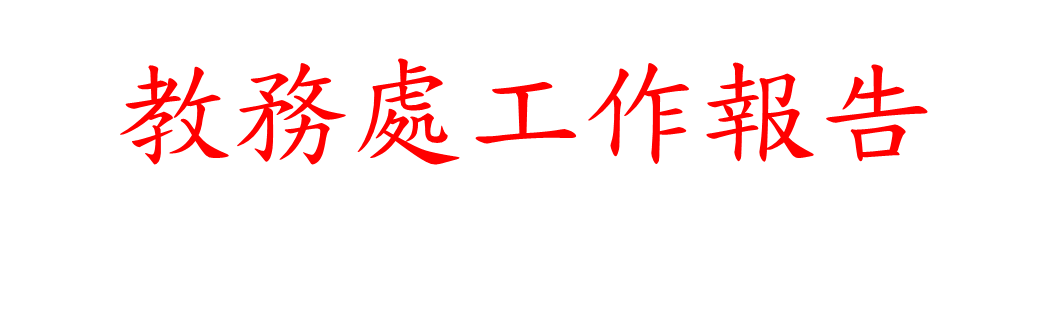 教務主任:林聖坤
4991888-210或220
認識教務處
112學年第1學期行事曆
新課綱的推動
107-111學年雙龍國小擔任教育部十二年國教課綱「前導學校」
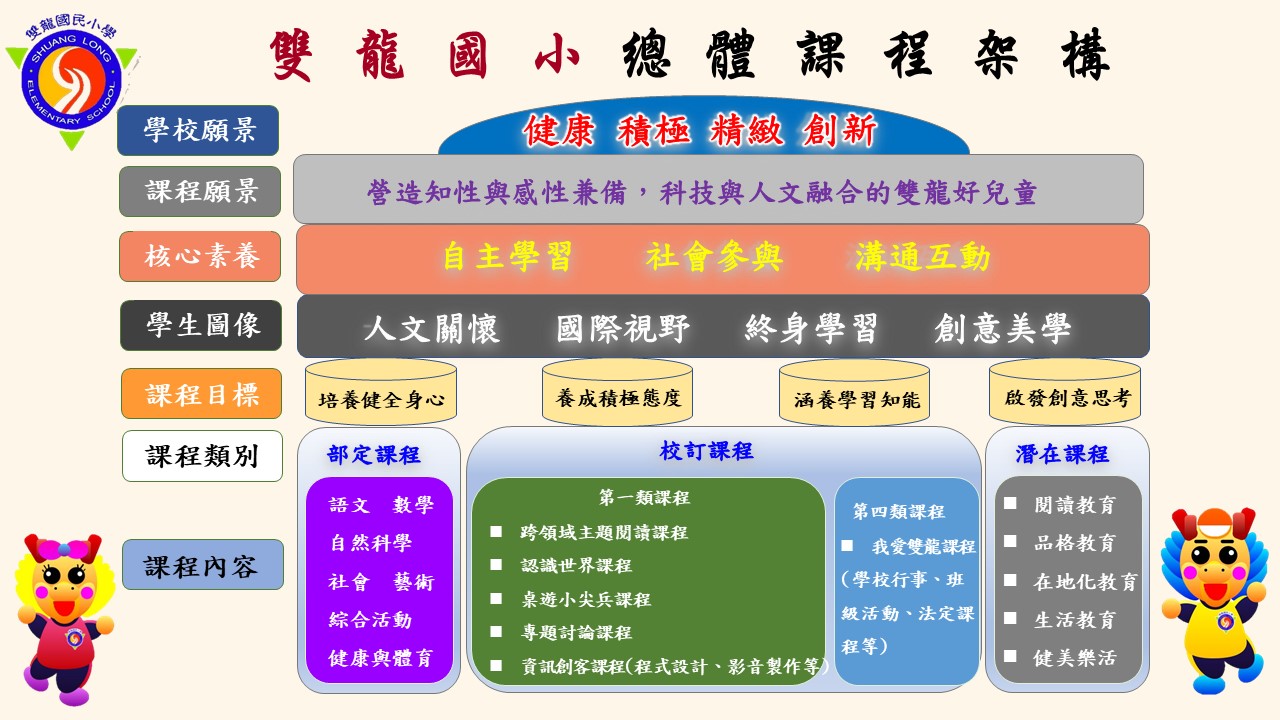 孩子的評量
了解孩子的學習狀況，給孩子最大的鼓勵
11/14(二)  注音符號多元評量(期中定期評量)



1/10 (三) 、1/11 (四) 期末評量(國語 數學)
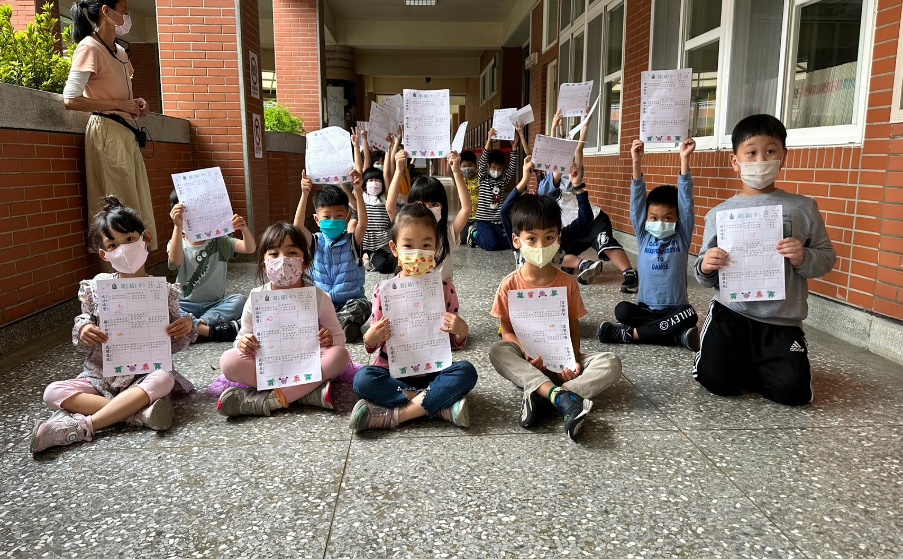 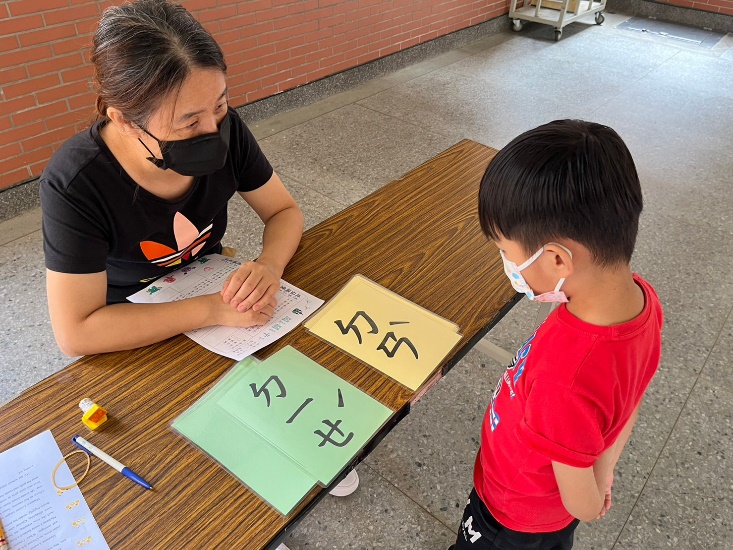 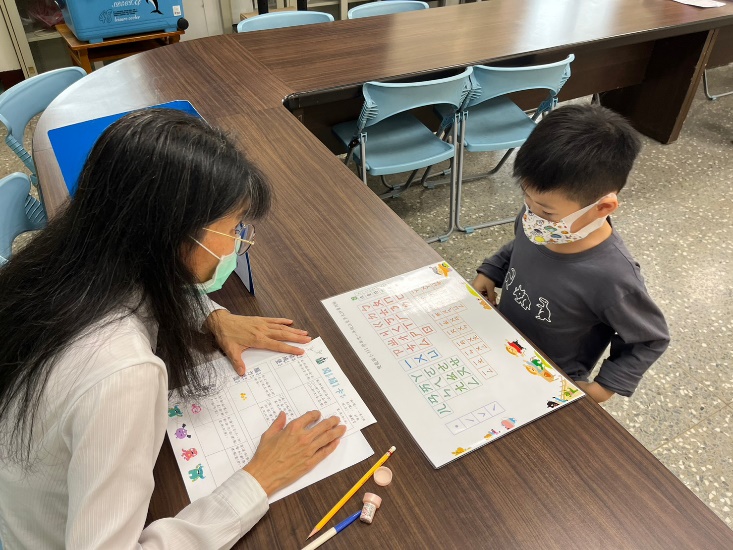 閱讀教育推動
閱讀力是所有學習的重要基礎，是終身學習的好習慣
我的借書證
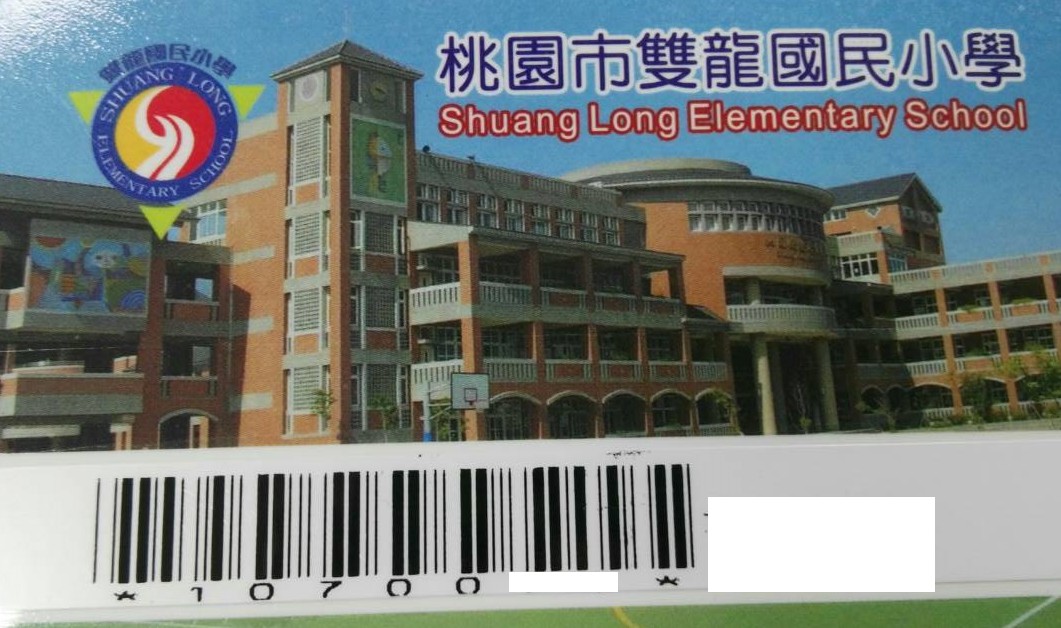 閱讀教育推動
閱讀認證制度:小學士-小碩士-小博士
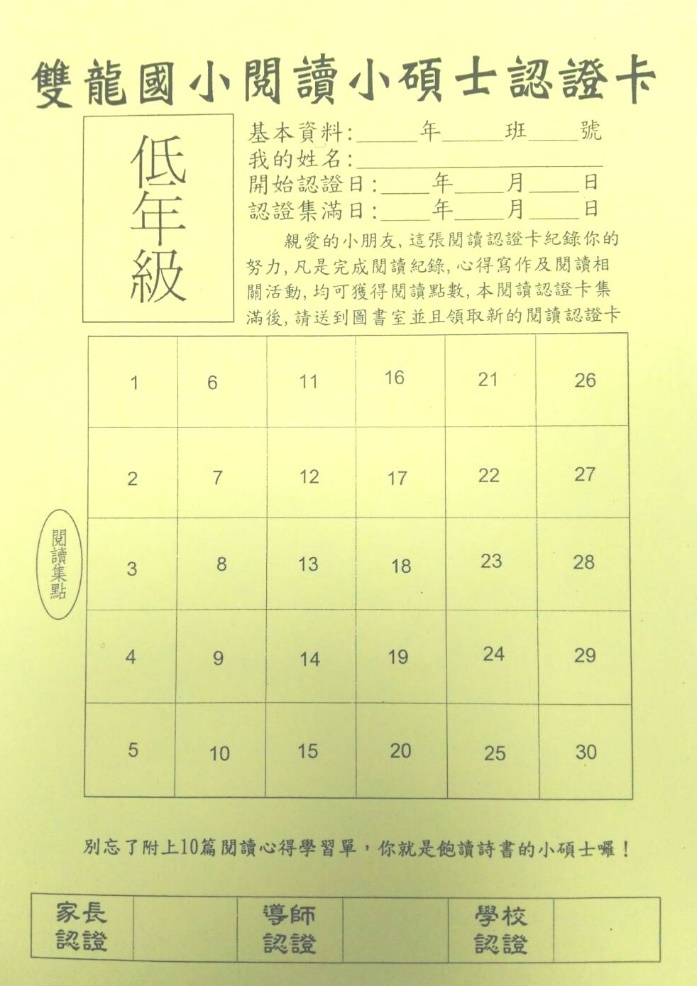 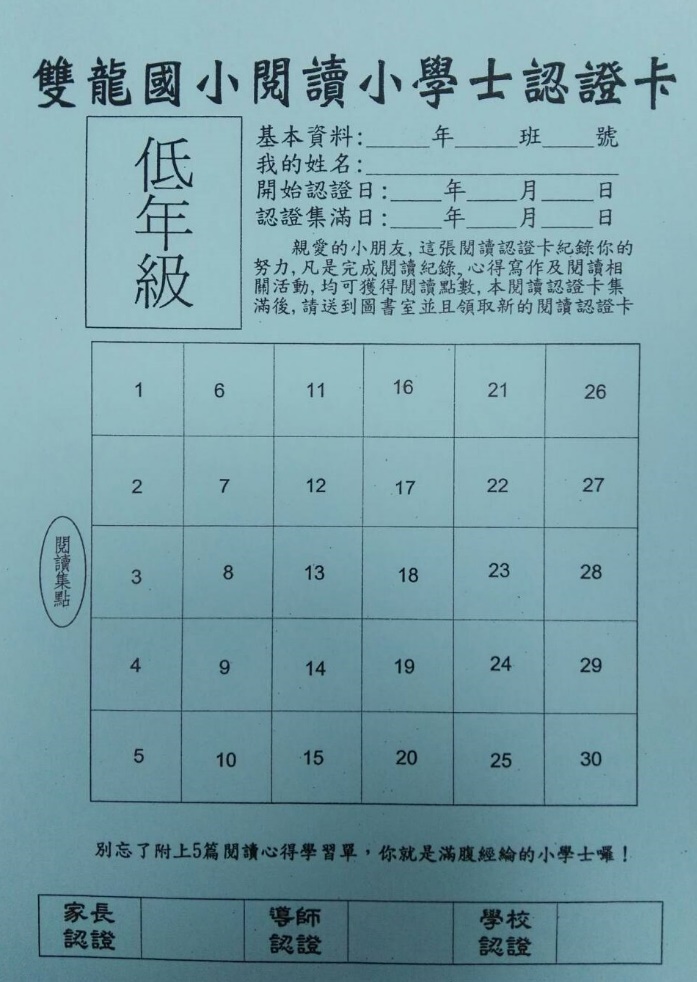 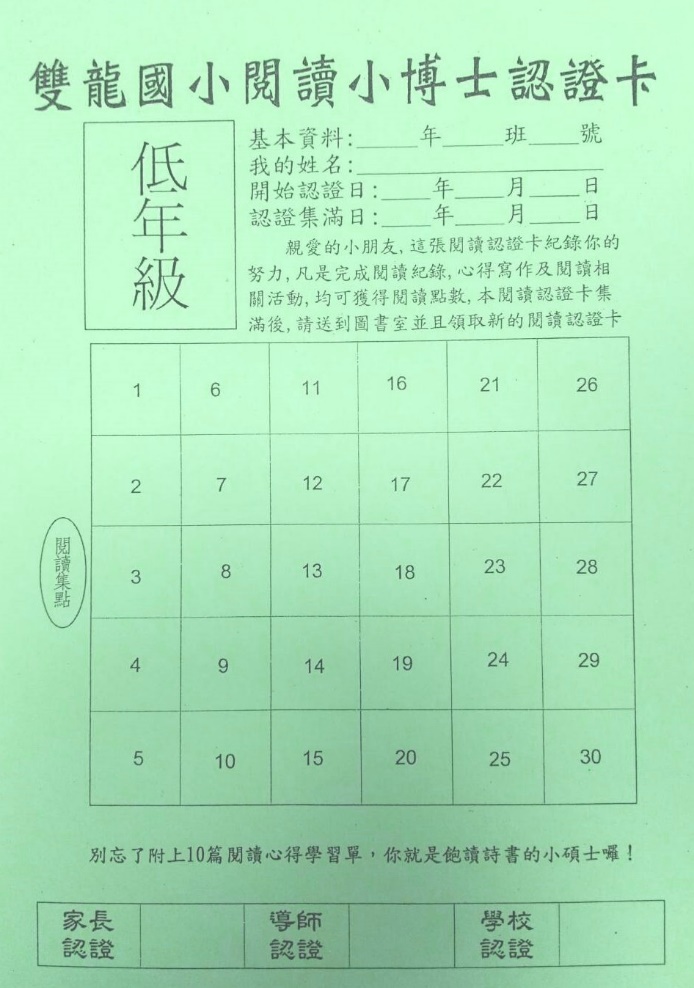 閱讀教育推動
MSSR(身教式持續安靜閱讀)
每週一、三、五   8：05~8：25
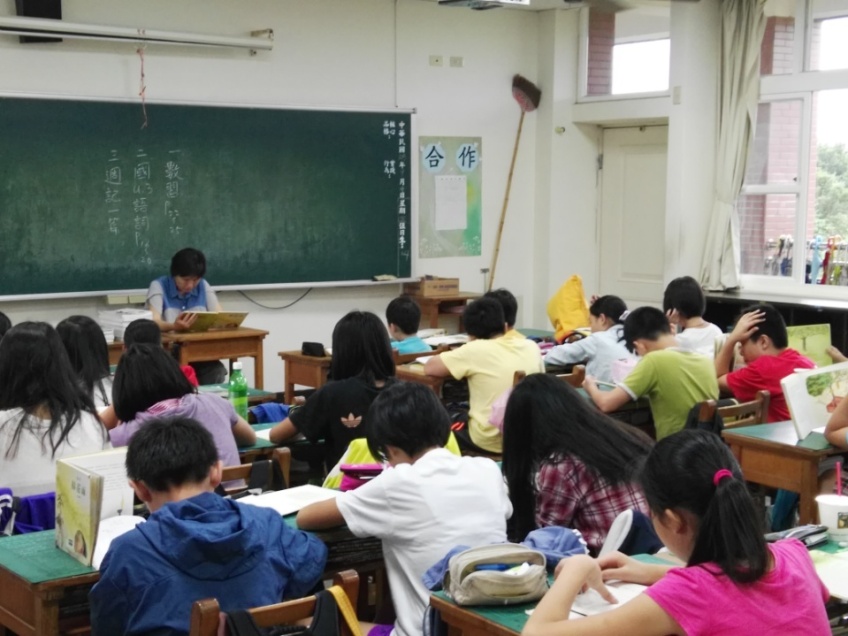 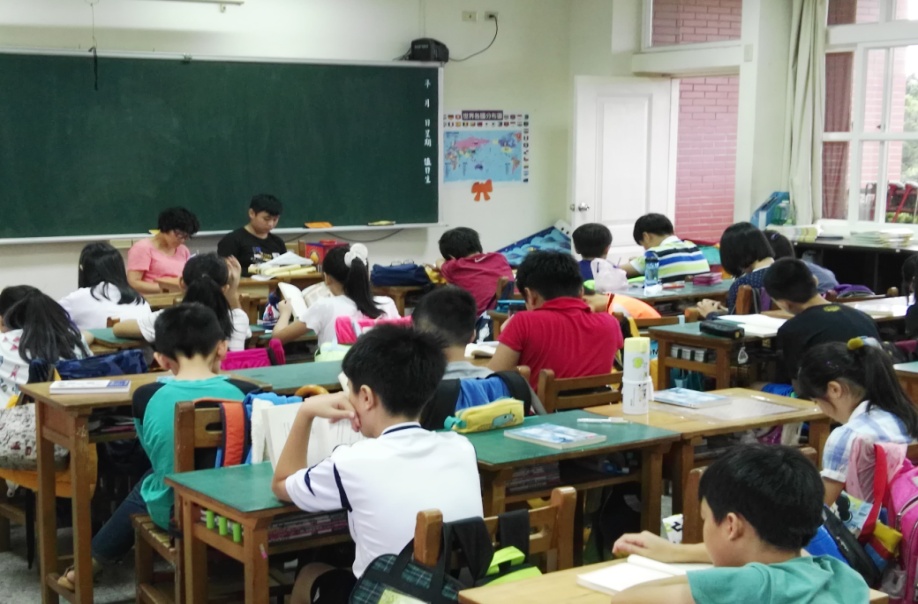 師生薦書活動
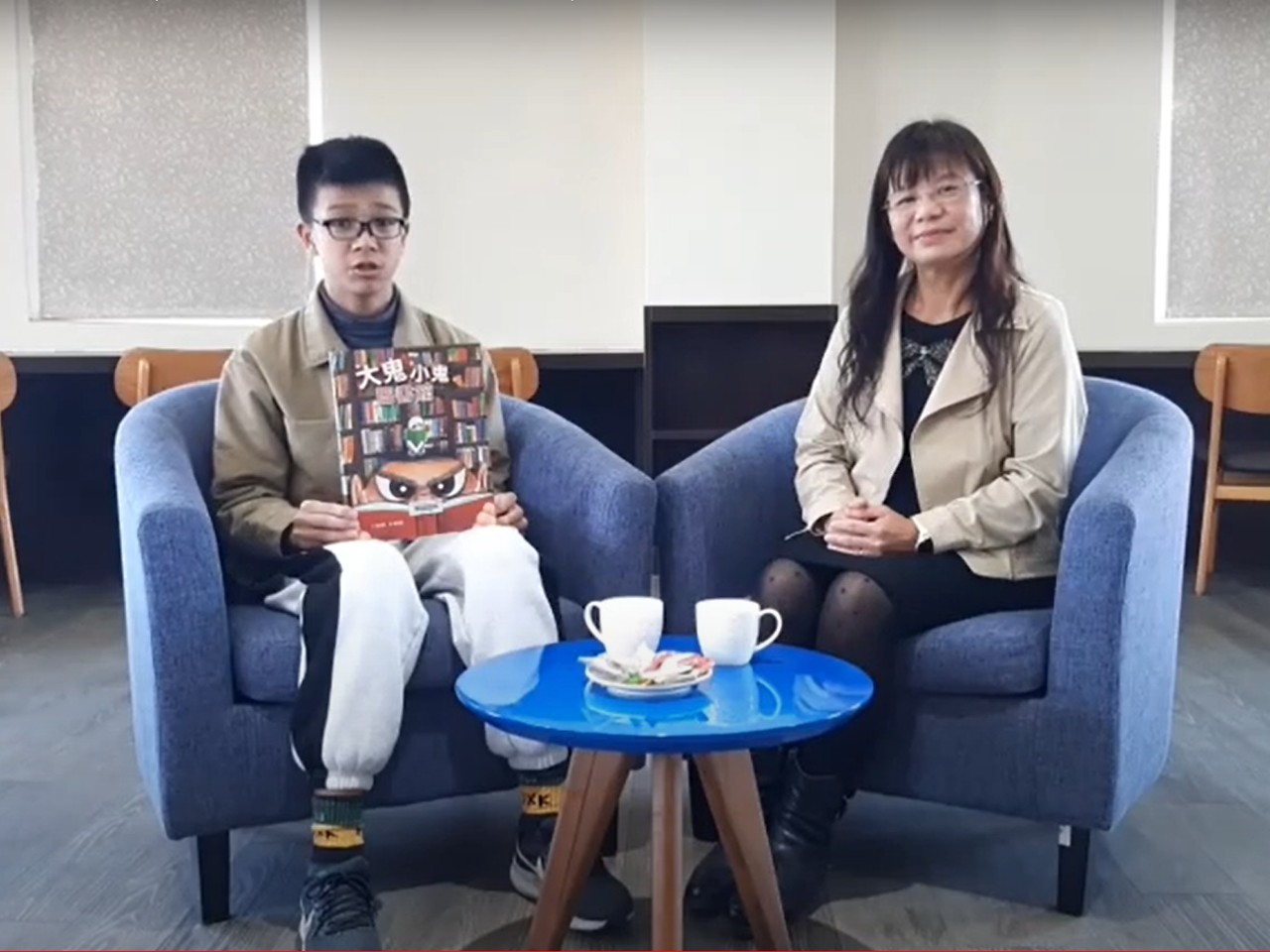 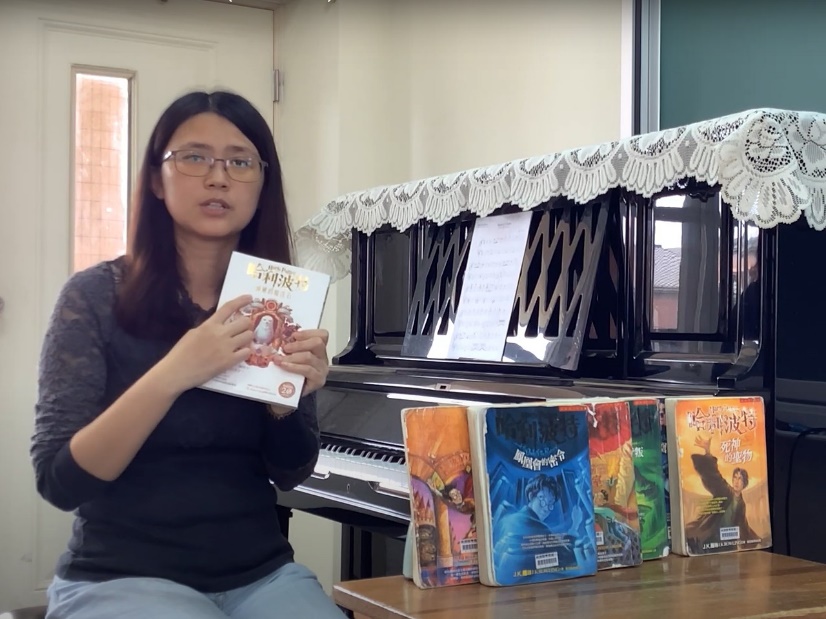 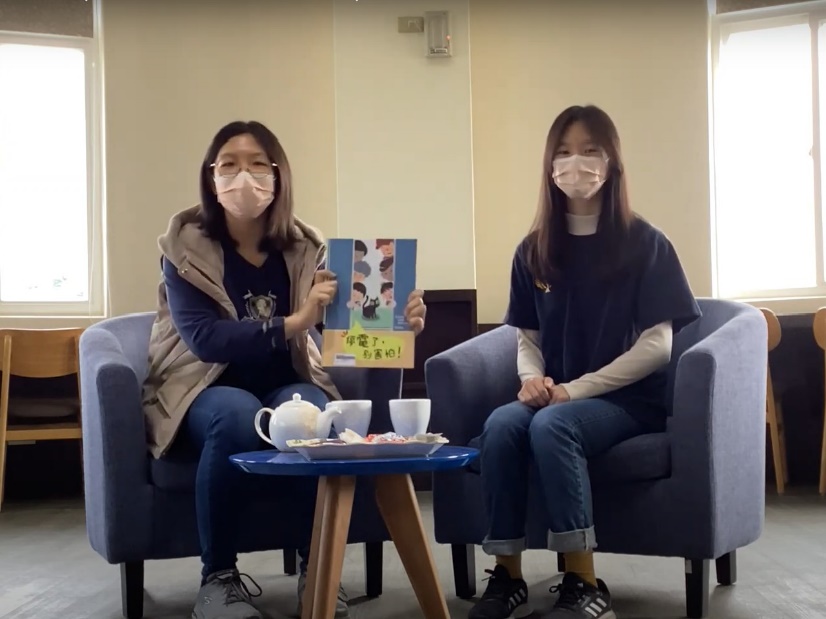 我們一起來

成就孩子的未來